Projekt edukacyjny „Myślę, decyduję, działam – finanse dla najmłodszych. 2 edycja”
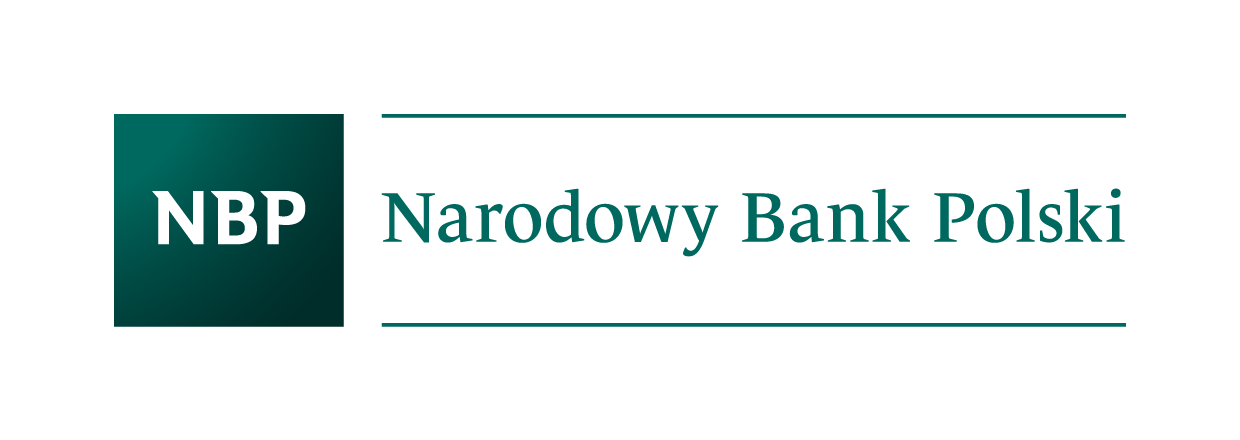 Projekt realizowany z Narodowym Bankiem Polskim w ramach programu edukacji ekonomicznej.
Struktura projektu
Rozmowa w kręgu.
Praca w grupach.
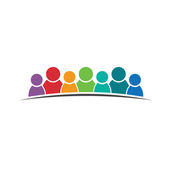 Zadania matematyczne.
Praca domowa
Dobre pytanie zadane  przez dorosłego
stanowi zaproszenie do myślenia
inspirację do działania
zachęca do poszukiwania różnych rozwiązań problemu
wywołuje chęć zadawania następnych pytań
Efektywność uczenia się zależy:
zdolności zadawania pytań,
rozumowania
formułowania twórczych pomysłów
stawiania hipotez
wymiany myśli z innymi
Informacji zwrotnych
Mówienie
Okazją do skupienia się na swoich myślach
    i pogłębienia ich rozumienia;
Mówiąc do innych, lepiej rozumiemy siebie;
Rozwijanie mówienia u dzieci ma ścisły związek z rozwojem języka, ale także z myśleniem i uczeniem się.
Edukacja matematyczna
Na zimowisko wyjedzie pociągiem  135 dzieci. Ile trzeba zarezerwować ośmioosobowych przedziałków, by każde dziecko miało miejsce siedzące?

N: Dobrze, ciiiii... Jeszcze przeczyta dziewczynka, proszę Marta!
UM: Na zimowisko wyjedzie pociągiem 135 dzieci. Ile trzeba zarezerwować ośmioosobowych przedziałów, by każde dziecko miało miejsce siedzące?
N: Tak, bardzo proszę, jakie dane mamy tutaj w tym zadaniu? Czego się dowiedzieliśmy? Jak (...). co takiego tam jest w treści, co przyda nam się do rozwiązania tego zadania? Proszę Damian? Jakie dane znalazłeś? Jaką liczbę znalazłeś?
UD: 135...
N: Ale głośno, wyraźnie.
UO: Znalazłem liczbę 135...
N: 135 dzieci. (wzmocnionym głosem, UD, stara się podążać głosem za nauczycielem) Dzieci, które trzeba przewieźć pociągiem. Dziękuję, drugą liczbę Robert. Gdzie ukryła się druga liczba? * Gdzie ukryła się druga liczba?
U3: Osiem.
U4: Osiem.
N: Osiem, ośmioosobowych przedziałów, czyli osiem. Czyli, w każdym przedziale tego pociągu można przewieźć osiem osób. Skoro zadanie, to również pytanie! O co pyta autor, Marek?
UM: Ile trzeba zarezerwować ośmioosobowych przedziałów, by każde dziecko miało miejsce siedzące?
N: Czy już świta coś w głowie? Mamy jakieś rozwiązanie? Artur, proszę?
UA: 135 trzeba podzielić na osiem.
N: Tak i to na dodatek sposobem pisemnym.
U1: Mogę ja?
N: Bardzo proszę, nie teraz będzie troszeczkę inaczej. Posłuchajcie, uważnie słuchamy, bo pani powie tylko jeden raz. Należy za momencik otworzyć zeszyt, tak jak to zwykle robimy, napisać numer zadania, wpisać dzisiejszą datę, oczywiście i rozwiązać samodzielnie to zadanie. Dzisiaj jest 22 marca (zapisuje na tablicy). 
U2: Pytanie działanie odpowiedź.
N: Właśnie, my mamy taką swoją zasadę od pierwszej klasy, że rozwiązując zadanie z treścią, robimy, co?
UO: Pytanie, działanie, odpowiedź.
N: Olku, właśnie, cieszę się, że już się poprawiłeś. Musimy napisać co?
UO: Pytanie, działanie, odpowiedź.
N: Pytanie, działanie, odpowiedź, oczywiście numer zadania i strona musi też być. Samodzielnie, proszę bardzo zabieramy się do pracy.
Edukacja matematyczna
PRZYKŁAD 2. Edukacja matematyczna
Nauczycielka:	Jakie wy macie pieniążki?
Uczniowie:	Stówki.
Nauczycielka:	Stówki całe. Kto je trzyma? Iza, jakie macie pieniążki? 
Uczeń 1:	200.
Nauczycielka:     200. Całe dwie setki. Uwaga. Dla grupy, która ma pięćdziesiątki. To jest rączka w górę. Uwaga. Waszym zadaniem będzie kupić ode mnie plecak turystyczny. Proszę mi […] płacić. Ja wam, mogę wydawać resztę. Proszę mi zapłacić pieniążkami waszymi.
Uczeń 2: 	[…] Ale mogę je poprosić?
Nauczycielka:	I wy sprawdzacie, a wy się zastanawiacie, ile oni muszą mi zapłacić za ten plecak turystyczny. Proszę mi zapłacić. Dostaję od was ile?
Uczniowie:	150.
Nauczycielka:	150 złotych. Czy muszę wam wydać resztę?
Uczeń 1:	Tak. 
Uczeń 2:	Tak.
Nauczycielka:	Słuchajcie. Wydaję resztę, wy sprawdzacie, czy wydaję dobrze. […] Wydałam Kasi ile reszty?
Uczniowie:	30.
Nauczycielka:	30 złotych. Czy dobrze wydałam?
Uczeń 1:	Tak.
Uczeń 2:	Tak.
Uczeń 3:	Tak.
Nauczycielka:	Zadanie dla grupy, która ma dwudziestki. Która grupa ma dwudziestki? Uwaga. Wy kupujecie ode mnie materac dwuosobowy. A wy sprawdzacie, ile kosztuje materac dwuosobowy. Oni mają dwudziestki i liczyć, bo wydaję reszty. […] Nie [...]. Proszę bardzo. Ile mi płacicie?
Uczniowie:	90.
Nauczycielka:	90 mi płacicie? Ile kosztuje materac dwuosobowy? 90. A wy mi płacicie?
Uczeń 1:	100.
Uczeń 2:	100.
Nauczycielka: 	[...] 20, 40, 60, 80, 100. Wydaję wam 10 złotych reszty. Zgadza się?
Uczeń 1:	Tak. 
Uczeń 2:	Tak. 
Nauczycielka:	Zgadza się. Teraz zadanie dla grupy, która ma dwusetki. Czyli dla tej grupy. Wy kupujecie ode mnie aparat fotograficzny. […] Płacimy czym? Czym płacimy, Karolinko? Co to są?
Uczeń 2:	Papierki.
Nauczycielka:	Ale jak mówimy na pieniążki papierkowe? Banknoty. Proszę bardzo. Ile dostałam? Mieliście materac. […] Aparat fotograficzny sama muszę sobie znaleźć. 119 złotych I teraz uwaga, pytanie. 20, 40, 60, 80, 1. Czy dobrze wam wydałam? 200 złotych zabieram. 119. 
Uczniowie:	Tak. 
Nauczycielka:	Dobrze wam wydałam? I dla ostatniej grupy. Waszym zadaniem będzie ode mnie kupić namiot dwuosobowy. […] Namiot dwuosobowy. Ile mi płacicie? Ile kosztuje namiot dwuosobowy?
Uczniowie:	16. 
Nauczycielka:	Czy wydam Wam resztę?
Uczeń 1:	Nie.
Uczeń 2:	Nie.
Uczeń 3:	Nie.
Nauczycielka: Co można kupić, mając 100 złotych? Rower? Aparat fotograficzny? Śpiwór dziecięcy czy plecak turystyczny? Już mamy pierwszą grupę. Pokażcie, co napisaliście. I, proszę, wybierzcie. 
Uczniowie:	Śpiwór dziecięcy.
Nauczycielka:	Śpiwór dziecięcy. Kto u was idzie wlewać wodę? […] Skoro tak. Chodź Bartek. […] kolorem. Proszę bardzo, więc […] ani więcej, ani mniej, musimy sobie wymieszać. To jest Bartek. Ja będę sprawdzała. Patrz. Patrzymy na działkę i co? Sprawdzam. Pierwsza grupa już zdobywa punkty. Uwaga. Czytam zadanie drugie. Ile trzeba zapłacić za namiot dwuosobowy i krzesło turystyczne z wysokim oparciem? Namiot dwuosobowy i krzesło turystyczne z wysokim oparciem. Nie. Tu jest błąd. […] Proszę bardzo. 324. […] Mariusz chyba pierwszy zabrał głos. Damy mu szansę? Jaki macie kolor?
Uczniowie:	Zielony.
Nauczycielka:	Proszę bardzo. Troszeczkę do tyłu i znowu wlewamy 100 mililitrów. Zdobywamy punkt. Zobaczymy, jak Ani się udało. Troszeczkę. Brawo. Prawie idealnie. Dobrze. Uwaga. Czytam zadanie trzecie. O ile złotych jest droższy namiot czteroosobowy od namiotu dwuosobowego? O ile złotych? Na kartce […] jest już napisane. […] Brawo. Kasia. […] Jaki macie kolor Kasia? Proszę bardzo. […] To po. Dobrze. Umówmy się, że troszeczkę przelane to odlejemy. […] odlej, Kasiu. Troszeczkę. Sprawdzamy teraz. Teraz troszeczkę za mało. To musisz dodać. […] uczymy się, prawda? Jeszcze, Kasiu. Jeszcze troszeczkę. Jeszcze. Brawo. Prawie idealnie. Uwaga. Zadanie czwarte. O ile złotych jest tańszy śpiwór od materaca dwuosobowego? Szukamy. […] Śpiwór od materaca dwuosobowego. Już mamy Marysię. Proszę bardzo. Pokaż. Brawo. I ty dla swojej grupy nalewasz. […] Pracujcie wspólnie, bo. Tak. Czyli jak było 100 mililitrów, to musi być, brawo, musi być 200. Tak […], prawda? […] dobrze. Prawie idealnie. Uwaga. Grupa pracuje wspólnie, bo jeszcze nie macie punktu, ale wszystko przed wami. Prawda?
Uczniowie:	Tak. 
Nauczycielka:	Uwaga. Ile trzeba zapłacić za namiot dwuosobowy i materac dwuosobowy? Napisałaś? Podniosła pierwsza Edytka rączkę. Proszę bardzo. Po ile?
Uczeń 3:	300 złotych
Nauczycielka:	Brawo. […] I pierwsze punkty. Brawo. Aż się grupa cieszy, prawda? Lej, Edytko. Jeszcze. Dobra. Idealnie. Prawie idealnie.
M. Żytko , Edukacja językowa w szkole – między dążeniem do formalizacji schematu a refleksją  w zdarzeniach komunikacyjnych. W: D. Klus-Stańska (red), (Anty) edukacja wczesnoszkolna, Impuls Kraków 2014
DOBRE PYTANIE JEST ZAPROSZENIEM DO MYŚLENIA
Pytania skupiające uwagę: widziałeś, zauważyłeś?, co to jest? Spójrz na to, chodź i zobacz!
Pytanie zachęcające do porównań:  Ile, jak długo, jak często? Pozwala porównać podobne obiekty, precyzyjnie sklasyfikować, wprowadzić porządek w obserwacji.
Pytanie wymagające uściślenia:  skupienie na znaczeniu użytych słów; Co chciałaś przez to powiedzieć?, Mógłbyś to bliżej wyjaśnić?, Możesz podać przykład?,  Możesz to pokazać? Powiedz to inaczej?
Pytanie zachęcające do badania:  Co powinniśmy wiedzieć? Jak możemy się tego dowiedzieć? Jak to należy zrobić? Co będzie, jeżeli….? 
Pytanie o wyjaśnienie: skąd wiesz?, na jakiej podstawie tak uważasz?, jakie masz dowody? – zachęcają do refleksji nad własnym rozumowaniem.
DOSKONALENIE BIEGŁOŚCI WYKONYWANIA DZIAŁAŃ
JAKUB: Czy każde działanie można rozwiązać?
N: A co rozumiesz przez określenie „każde działanie”? 
JAKUB: No na przykład takie jak 6 – 8 = ?
N: No właśnie, jak myślicie, czy to działanie można rozwiązać? (długa cisza, dzieci myślą)
KASIA: To będzie –2 
U: Spróbuj wytłumaczyć wszystkim, skąd wzięło się to -2?
KASIA: Dobrze – To jest tak. Mam 6 lizaków, ale Jankowi muszę oddać 8 lizaków. Oddaję mu teraz te 6, a te 2 mam jeszcze do oddania, taki dług, czyli minus 
MIKOŁAJ: To znaczy, że kiedy od mniejszej liczby odejmuję większą, to wynik będzie na „długu”, to znaczy na minusie. 
Agata Kazimierczak, klasa II
Bydgoski bąbel matematyczny. O wprowadzaniu zmian nauczaniu matematyki w klasach I-III
Dzieci tworzą prawa
Prawo Zuzi – Gdy chcesz odjąć od mniejszej liczby większą, to wyjdzie ci wynik „-” jakaś liczba.                
	8-20= -12
Prawo Zuzi - Na kwadrat można powiedzieć prostokąt, bo obie te figury mają proste kąty.
Prawo Wiktorii – Kwadrat i prostokąt są z tej samej rodziny, bo mają 4 boki.

	Bydgoski Bąbel Matematyczny. O wprowadzaniu zmian w nauczaniu matematyki w klasach I-III. IBE 2014
Dzieci tworzą prawa
(Izabela Boroń – nauczycielka nauczania zintegrowanego w Bydgoszczy)
Prawo Zuzi: Liczbę w zdaniu trzeba napisać w środku lub na początku, bo wtedy zdanie jest poprawne. Gdy liczba jest na końcu to zdanie jest niepoprawne.
Prawo Patrycji: – Banknoty mają na końcu zero.
Prawo Wiktora: W każdym pieniądzu jest napis zł.
Dzieci tworzą prawa
Prawo Olimpii – W środku zdania, gdy ktoś myśli, to piszemy kropki.
Prawo Mateusza – Jeżeli zwiększymy jeden składnik o 10, 20, 30, 40, 50 to  suma zwiększy się też o tyle.
3+2=5                lub                3+2=5
3+12=15                                 13+2=15
3+22=25                                 23+2=25
3+32=35                                 33+2=35
3+42=45                                 43+2=45
3+52=55                                 53+2=55     itd.
Prawo Mikołaja – Linia z kreskami nazywa się odcinek.
Prawo Kuby – Linia krzywa jest falista. (Narysował krzywą na tablicy.)
Prawo Olimpii – Krzywej nie można zmierzyć, bo jest falista.
Prawo Olimpii – Jest też linia zygzakowata, która może składać się z odcinków i wtedy można ją zmierzyć. Trzeba każdy odcinek zmierzyć, a potem dodać. (Narysowała łamaną na tablicy.)
EDUKACJA DIALOGUJĄCA
Nauczyciele:
Towarzyszą uczniom i wspierają, rozmawiają z nimi i słuchają
Wierzą, że dzieci mają wiele ciekawego do powiedzenia (bezpieczeństwo i akceptacja)
Traktują mówienie i słuchanie jak rodzaj wzajemnej relacji i oczekują od uczniów aktywnego uczestnictwa
Tworzą motywujące do dialogu sytuacje komunikacyjne podczas podejmowanych aktywności 
Zadają otwarte pytania i wspólnie badają tematy czy problemy interesujące dla uczestników rozmowy
Praca w grupach
Organizacja pracy w grupach
Integracja  zespołów, poznanie się
Ćwiczenie wykonywania wspólnych zadań (otwartych, zamkniętych)
Otwarte: jak można zmienić klasę, abyśmy przyjemniej mogli się uczyć i bawić?
Grupa ma coś razem przygotować: stworzyć  fantastyczne opowiadanie, skomponować utwór, przygotować pracę plastyczną ( dwa warunki)
Zadawanie pytań, gdzie będzie podanych szereg możliwych rozwiązań problemu; dzieci dyskutują  i decydują o wyborze najlepszego ich zdaniem
Różne sposoby tworzenia grup
Pary, 4-osobowe, nie więcej niż 6-osobowe
Nauczyciel dobiera grupy (oznacza np. kolorami, umieszcza imiona na tablicy)
Dzieci losują kolorowe paski, kartoniki
Dzieci dobierają się same
Dzieci wymyślają sposób szybkiego doboru składu grup
Różne rodzaje interakcji w grupie
Interakcje koordynowane: dzieci koordynują wewnątrz grupy działania pracując nad różnymi aspektami tego samego zadania
Współpraca/kooperacja: dzieci dzielą się w grupie informacjami, doświadczeniem, opinia, wyjaśnieniem, aby wzajemnie sobie pomagać
Współpraca 2: pracują intelektualnie razem, aby rozwiązać problem, podjąć decyzję, planować pracę, analizować, syntetyzować, dokonywać oceny/ewaluacji.
Strukturyzowanie pracy grupy
Podział zadań na mniejsze aktywności
 zasada śniegowej kuli
Powierzanie dzieciom różnych ról podczas aktywności
PRACA W DWÓCH GRUPACH
WŁASNA WALUTA

FUNDACJA „ BĄDŹMY RAZEM” – FUNDUSZ WSPARCIA